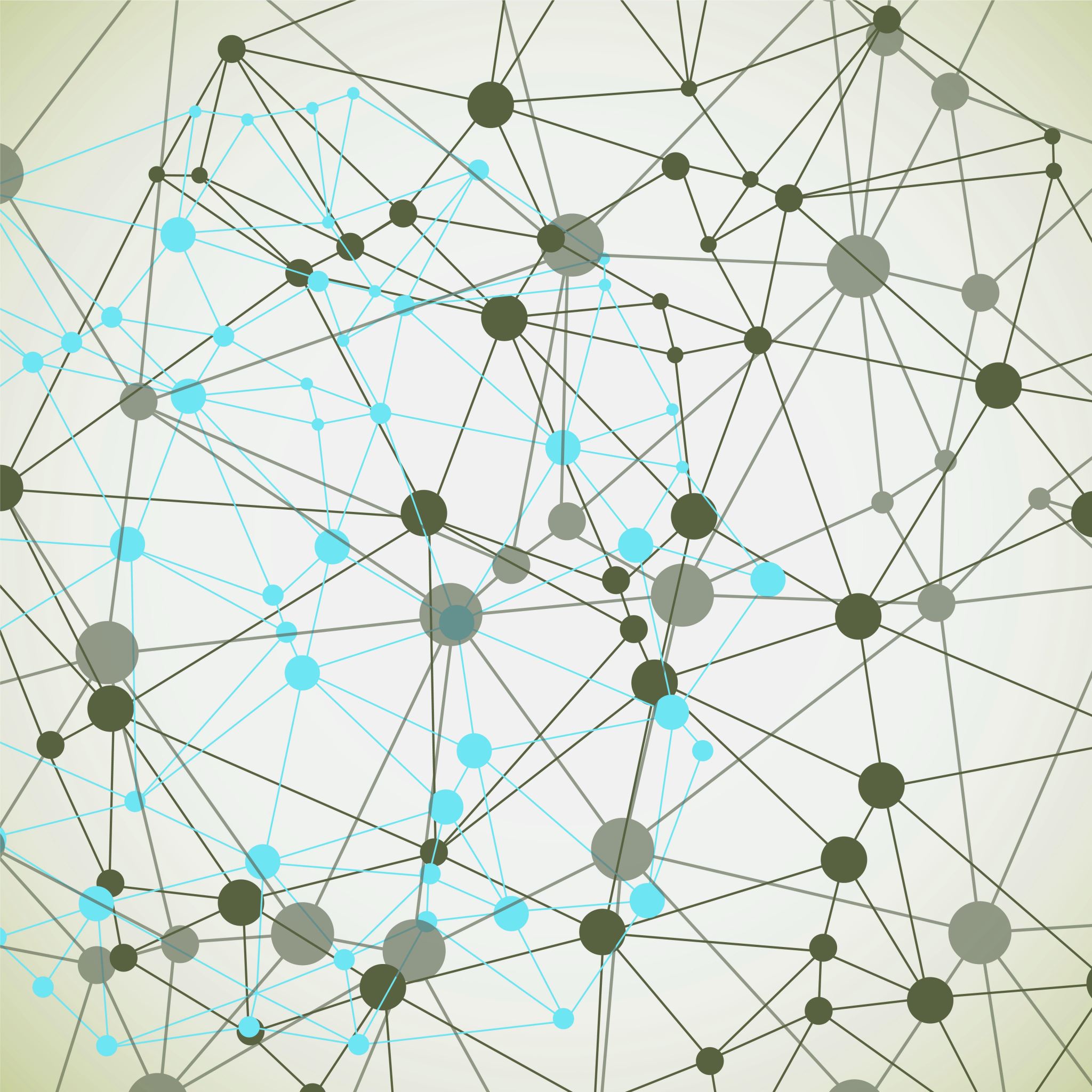 Mozgaj i zabavi se!
Za učenike 3. i 4. razreda
1. Što se vidi jednom u sekundi, dvaput u mjesec dana, a nikad u godini dana?
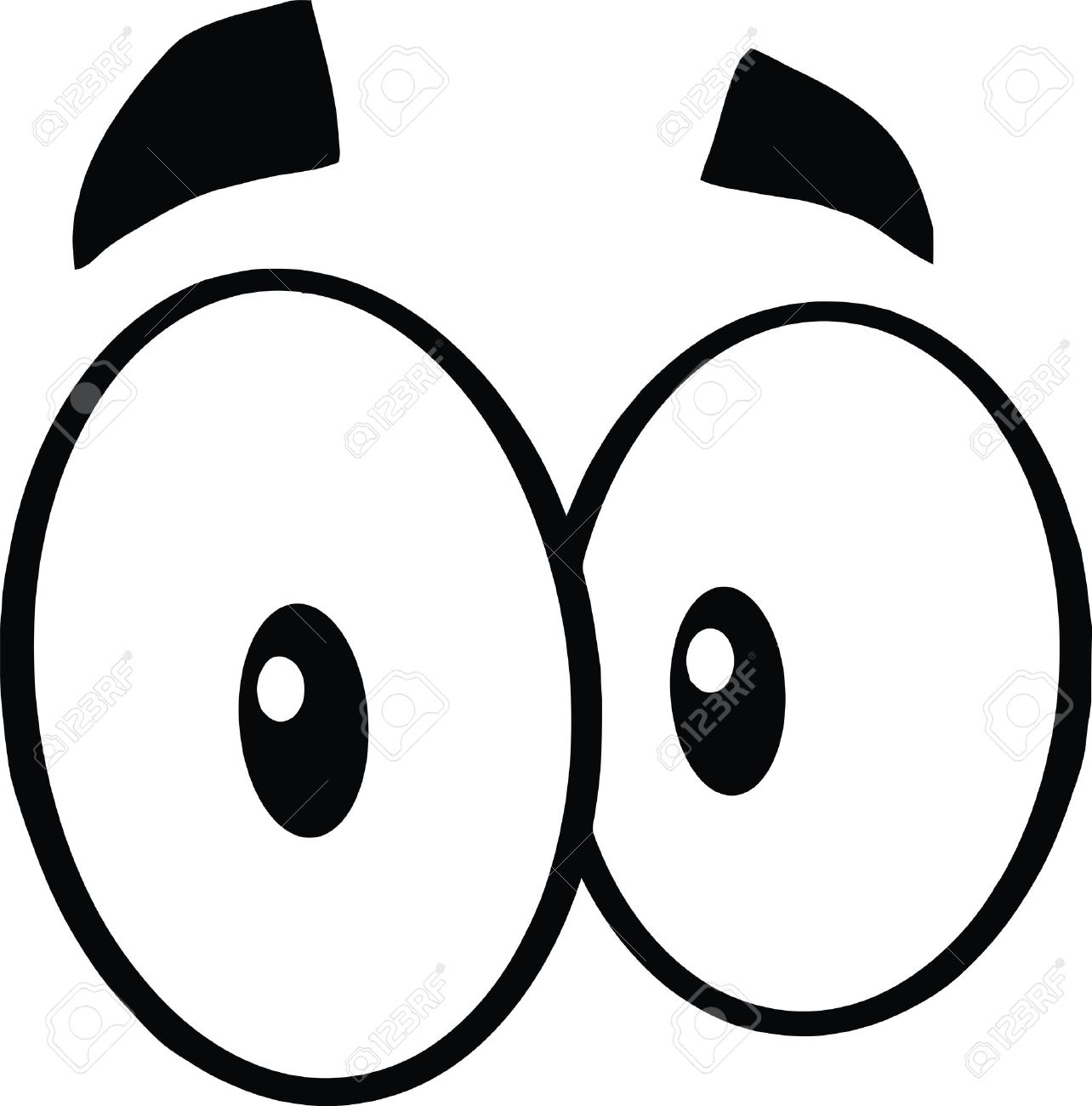 1. Što se vidi jednom u sekundi, dvaput u mjesec dana, a nikad u godini dana?
Slovo „E”
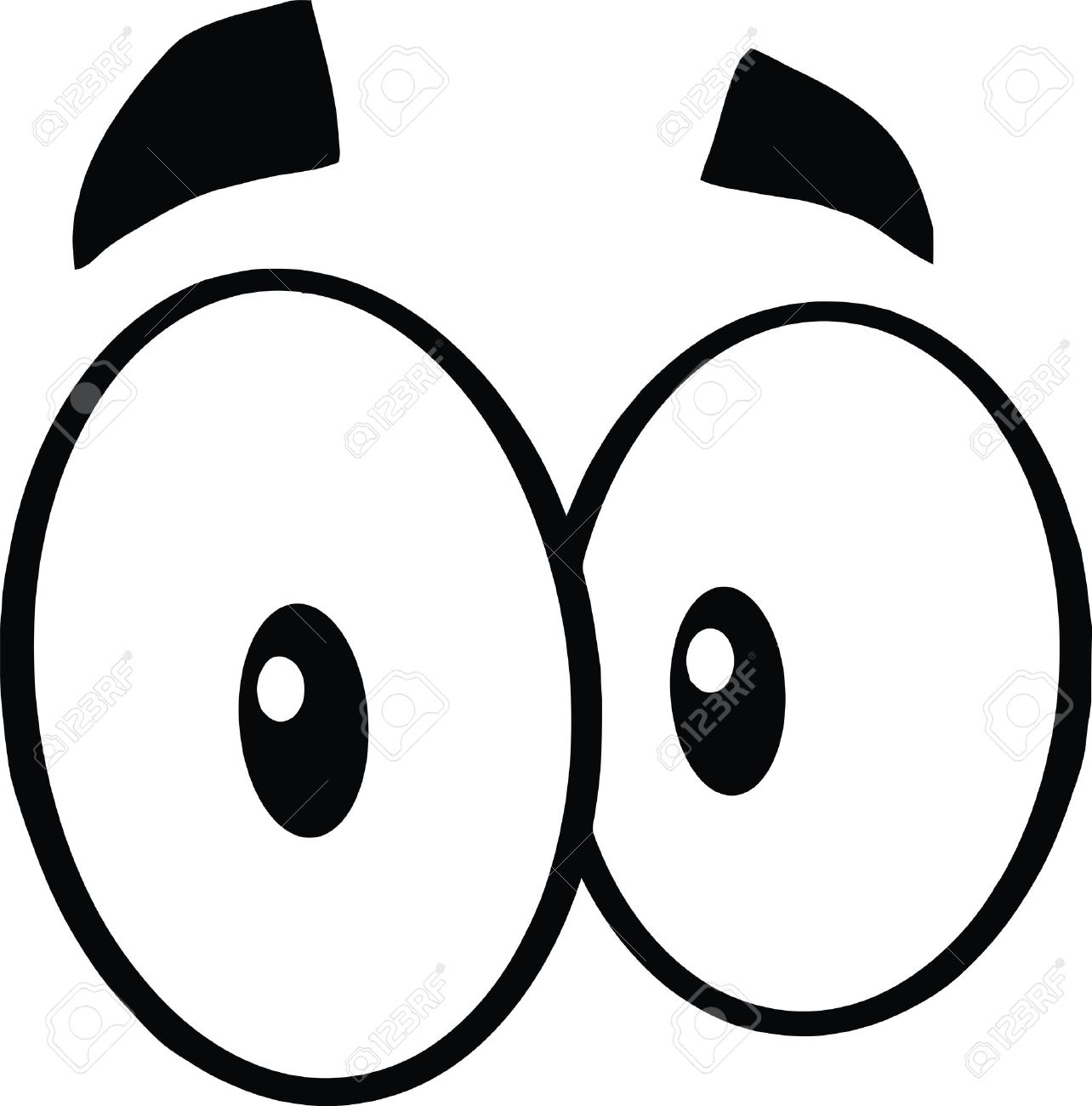 2. Što putuje po svijetu ostajući uvijek u istom kutu?
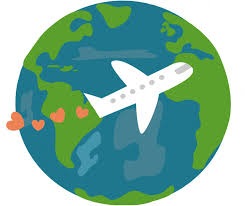 2. Što putuje po svijetu ostajući uvijek u istom kutu? 
POŠTANSKA MARKA
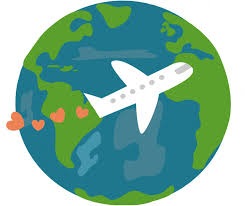 3. Na koji način možeš računajući sa osam osmica dobiti broj 1000 ako koristiš samo računsku operaciju zbrajanja?
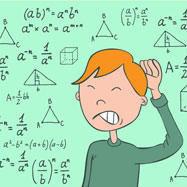 3. Na koji način možeš računajući sa osam osmica dobiti broj 1000 ako koristiš samo računsku operaciju zbrajanja?
888 + 88 + 8 + 8 + 8 =1000
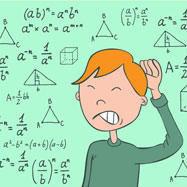 4. Cvijeta ima15 godina. Njena majka ima 39 godina. Koliko će Cvijeta imati godina kad njena majka bude dvostruko starija od nje?
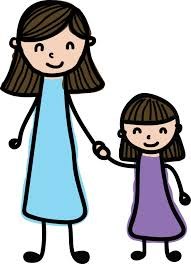 4. Cvijeta ima15 godina. Njena majka ima 39 godina. Koliko će Cvijeta imati godina kad njena majka bude dvostruko starija od nje?
IMAT ĆE 24 GODINE, A NJENA MAJKA
 48 (ZA 9 GODINA)
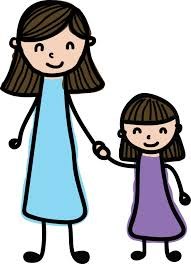 5. Seljak želi prevesti lisicu, kokoš i vreću kukuruza čamcem preko rijeke. U čamac mu stane samo jedno (lisica, kokoš ili kukuruz). 
Na koji način će prevesti sve preko rijeke, a da pritom lisica ne pojede kokoš i da kokoš ne pojede kukuruz?
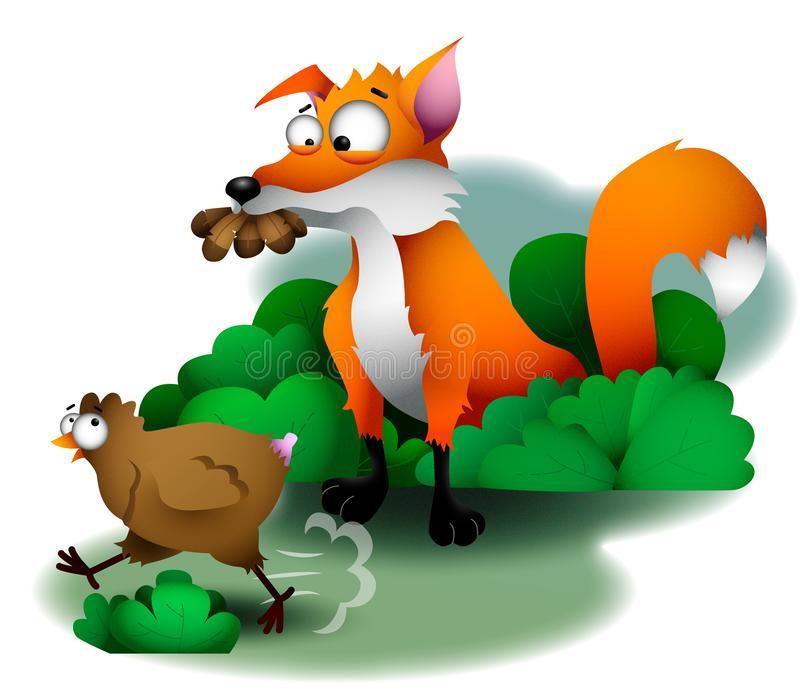 1. Prijeđe s kokoši 
2. Vrati se 
3. Uzme lisicu i preveze ju 
4. Ostavi lisicu, a vrati se sa kokoši 
5. Uzme kukuruz i preveze ga prijeko 
6. Vrati se 
7. Prijeđe na kraju s kokoši 
Sedam puta prijeđe rijeku, četiri puta naprijed, tri puta natrag.
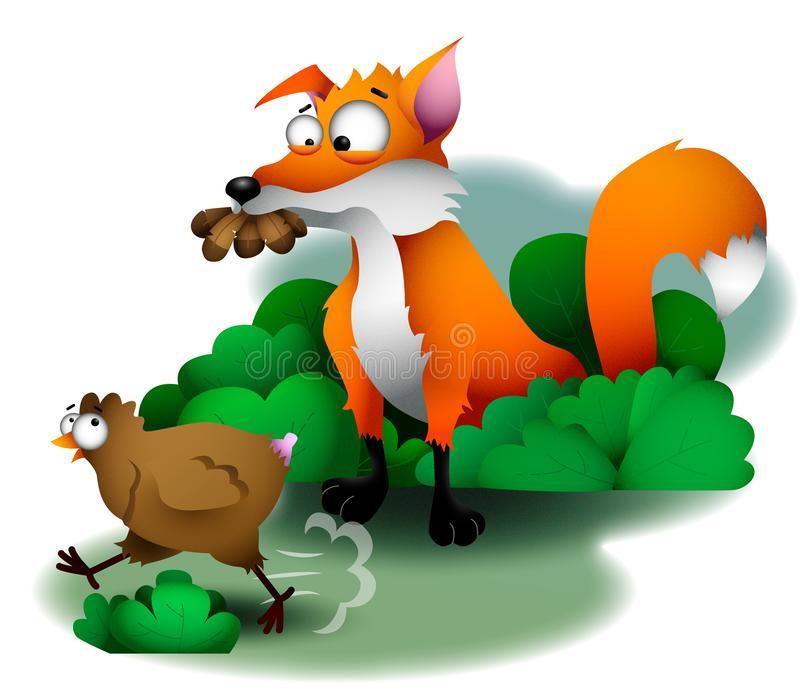 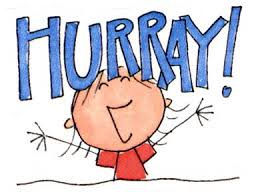 DOŠAO/LA SI DO KRAJA! NADAM SE DA TI JE BILO ZANIMLJIVO I ZABAVNO!